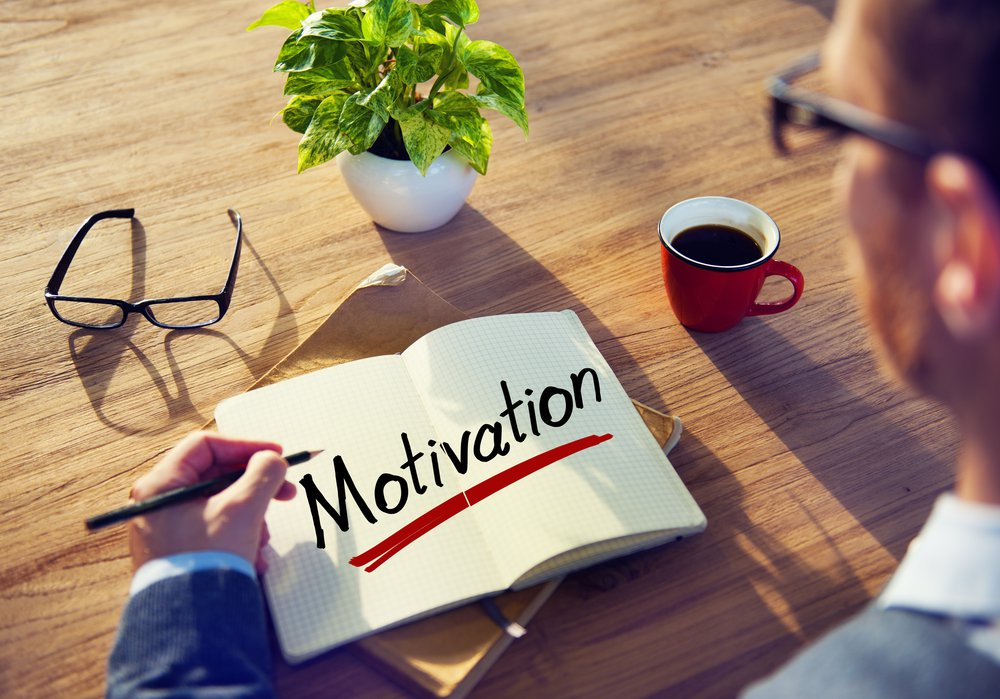 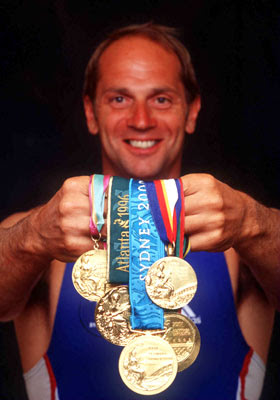 The act or process of giving
someone a reason for doing
something

The condition of being eager to act
or work
A force or influence that causes someone to do something
What is the ultimate goal of 
the church?
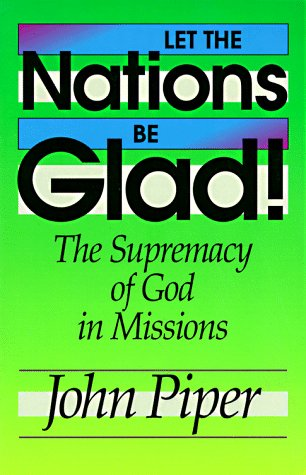 Mission is not the ultimate goal of the church. Worship is.
John Piper
If the pursuit of God’s glory is not ordered above the pursuit of man’s good in the affections of the heart and the priorities of the church, man will not be well served and God will not be duly honoured.
John Piper
Guilt
Duty
Need
Compassion
When he saw the crowds, he had compassion on them, because they were harassed and helpless, like sheep without a shepherd.
Matthew 9 v 36
Glory of god
Take the news of God’s glory to the lost so that they may become true worshippers of Him!
Psalm 96
This is a prophecy concerning the kingdom of Christ, and the spreading of the gospel over the whole world and before every creature; which gospel will be a word of joy and thanksgiving, of peace, of rejoicing and of a continued sacrifice of praise.
Declare his glory among the nations

Take this news of his glory to the lost
Psalm 96 v 3
Hebrew word (Kavod) is a complicated word to describe because it is grand and complex, rather than concrete. God’s glory is impossible to put in a box, as it is endlessly abundant.
Melissa Briggs
Unveils his loving character
I will cause all my goodness to pass in front of you, and l will proclaim my name, the Lord, in your presence. I will have mercy on whom l will have mercy, and l will have compassion on whom l will have compassion.
Exodus 33 v 19
Describes his majesty
The heavens declare the glory of God; the skies proclaim the work of his hands. Day after day they pour forth speech; night after night they display knowledge.
Psalm 19 v 1-4
There is no speech or language where their voice is not heard.
   Their voice goes out into all the earth, their words to the ends of the world.
Psalm 19 v 1-4
Active presence among his people
The essential nature of God, it is that which makes God, God!
Dr Martyn Lloyd-Jones
God’s awesome greatness on display. God’s glory is the public presentation of his infinite worth, majestic beauty, astounding creativity, limitless power, righteous nature, unmatched significance, and perfect holiness;
he is intrinsically worthy of great honour. God is so weighty and important, that when this is shown forth publicly, it is described as his glory.
Melissa Briggs
Ascribe to the Lord glory and strength

   Ascribe to the Lord the glory due his name
Bring an offering and come 
   into his courts

   Worship the Lord in the splendour of his holiness
Psalm 96 v 7-9
God reveals his glory in order to receive glory
Steven Hawthorne
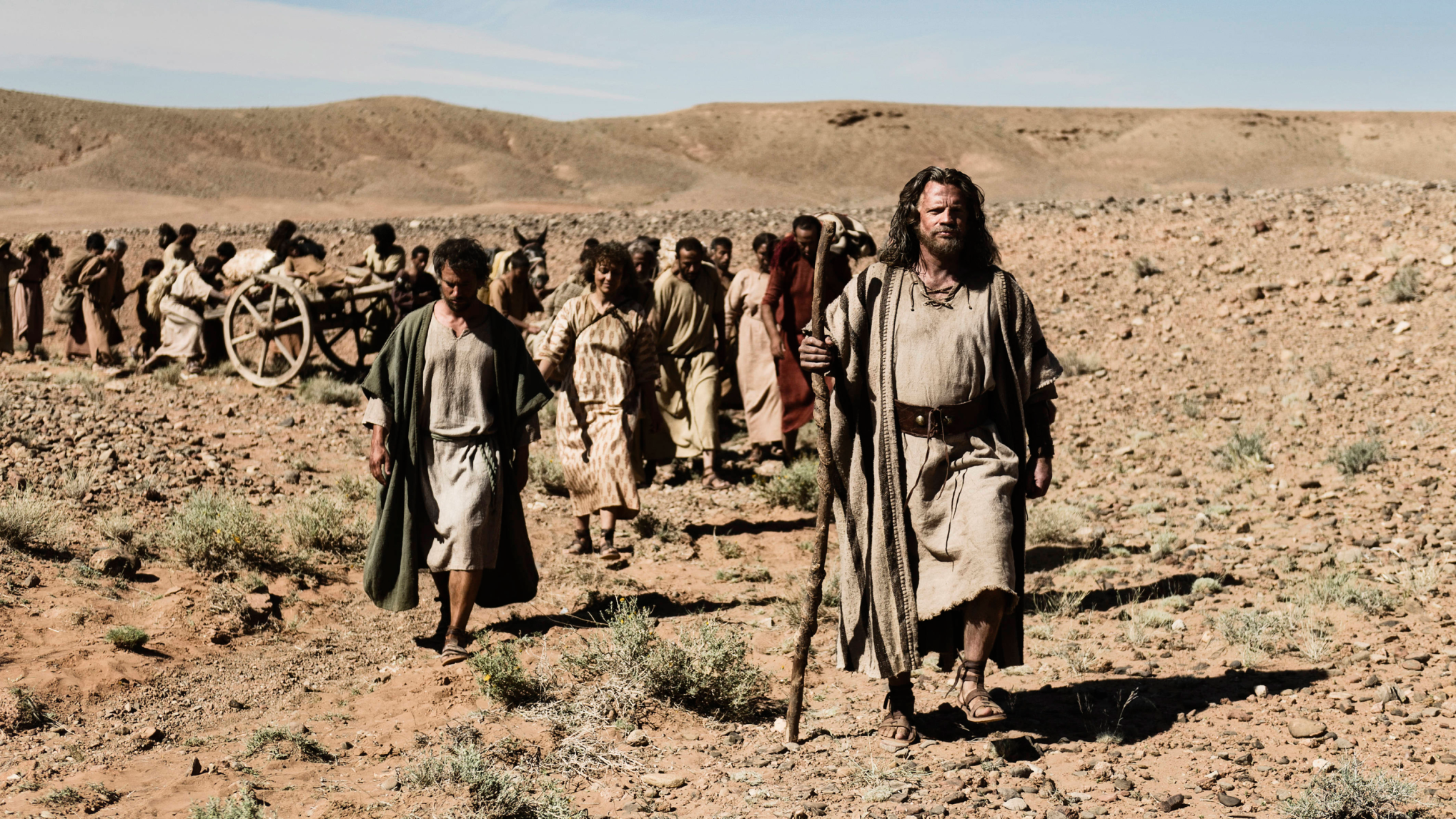 Exodus 9 v 13-16
There was no one like God in all the earth

He might show Pharaoh his power so that God’s name might be proclaimed in all the earth
He will have gotten glory over them
Exodus 14 v 4, 17 & 18
Yet he saved them for his name’s sake, to make his mighty power known
Psalm 106 v 7, 8
You made a name for yourself which remains to this day
Nehemiah 9 v 9, 10; Daniel 9 v 15
To gain for himself everlasting renown

To make for yourself a glorious name
Isaiah 63 v 11-14
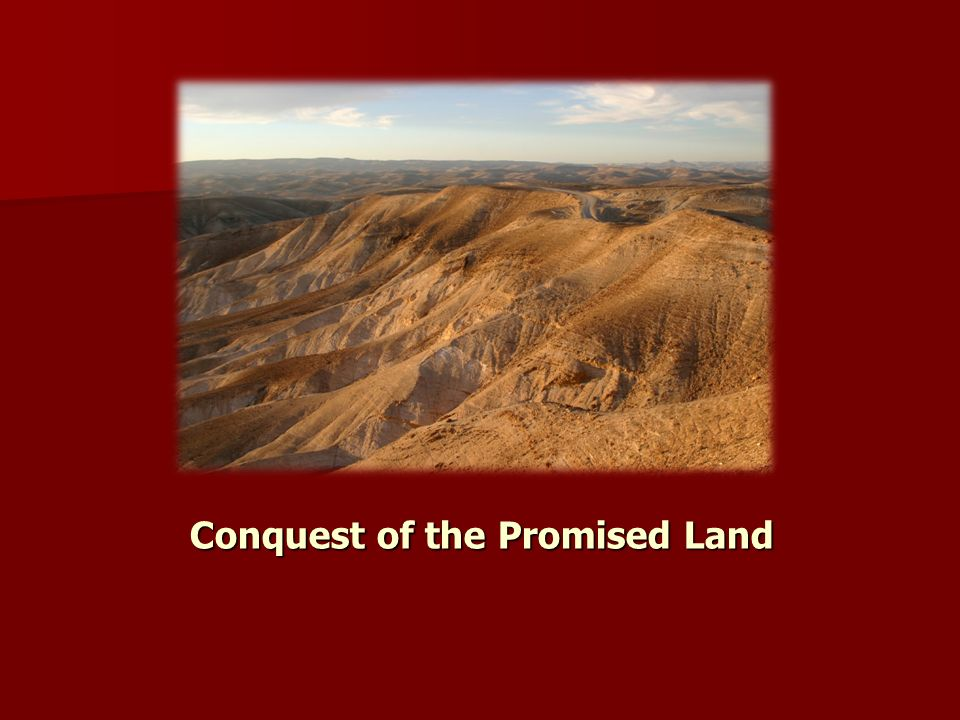 And who is like your people Israel – the one nation on earth that God went out to redeem as a people for himself, and to make a name for himself, and …..
2 Samuel 7 v 23
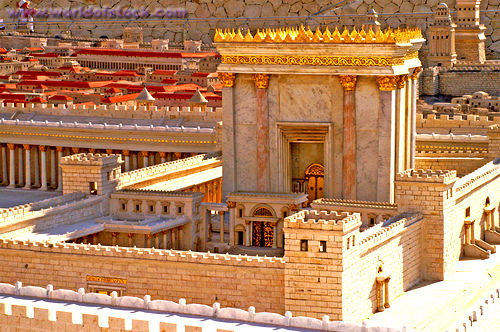 As for the foreigner who does not belong to your people Israel but has come from a distant land because of your name – for men will hear of your great name and your mighty hand and your outstretched arm -
when he comes and prays toward this temple, then hear from heaven, your dwelling place, and do whatever the foreigner asks of you, so that all the peoples of the earth may know your name and fear you,
as do your own people Israel, and may know that this house l have built bears your name
1 Kings 8 v 41-43
So that all the peoples of the earth may know that the Lord is God and that there is no other.
1 Kings 8 v 60
Psalm 67
Your ways may be known on the earth, your salvation among all nations

All the ends of the earth will fear him!
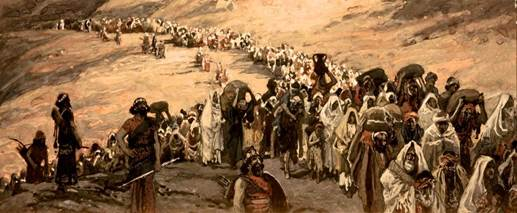 It is not for your sake, O house of Israel, that l am going to do these things, but for the sake of my holy name, which you have profaned among the nations.
Ezekiel 36 v 16-23
We have seen his glory, the glory of the One and Only, who came from the Father, full of grace and truth.
John 1 v 14
No one has ever seen God, but God the One and Only, who is at the Father’s side, has made him known.
John 1 v 16
The son is the radiance of God’s glory and the exact representation of his being.
Hebrews 1 v 3
REVEALED IN HIS MIRACULOUS SIGNS
HIGHLIGHTED IN HIS TEACHING
DEMONSTRATED IN HIS ACTIONS
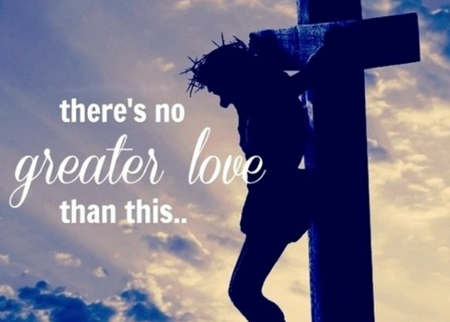 	THE WISDOM OF GOD

	THE HOLINESS & RIGHTEOUSNESS OF GOD

	THE LOVE, MERCY AND GRACE OF GOD
When we show the world how satisfied we are in him – expressing that God is more fulfilling and better than all this world has to offer – then God is beautifully glorified through our lives.
We are a chosen people, a royal priesthood, a holy nation, a people belonging to God, that we may declare the praise of him who called us out of darkness into his wonderful light
1Peter 2 v 9
Who the community is and how it lives points to God and is an invitation to join the community in praising God. 

   The church by its life together shows others the nature of the reign of God.
The church is a preview of life under the rule of God in the age to come, a forerunner of the New Jerusalem, a foretaste of the heavenly banquet, a sign of the reign of God.”
Barrett